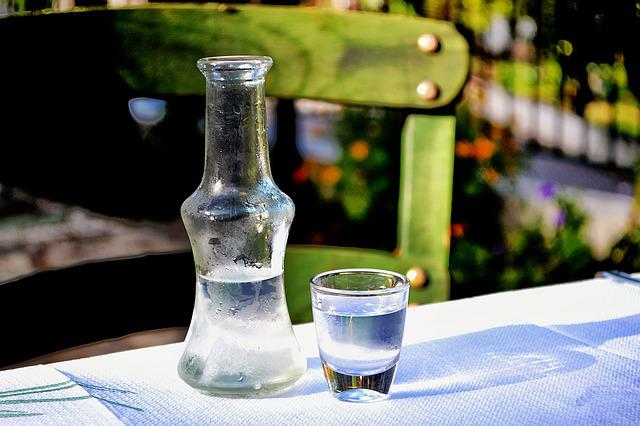 ΠΡΟΣΔΙΟΡΙΣΜΟΣ ΤΗΣ ΠΕΡΙΕΚΤΙΚΟΤΗΤΑΣ ΑΛΚΟΟΛΟΥΧΩΝ ΔΙΑΛΥΜΑΤΩΝ ΣΕ ΑΙΘΑΝΟΛΗ
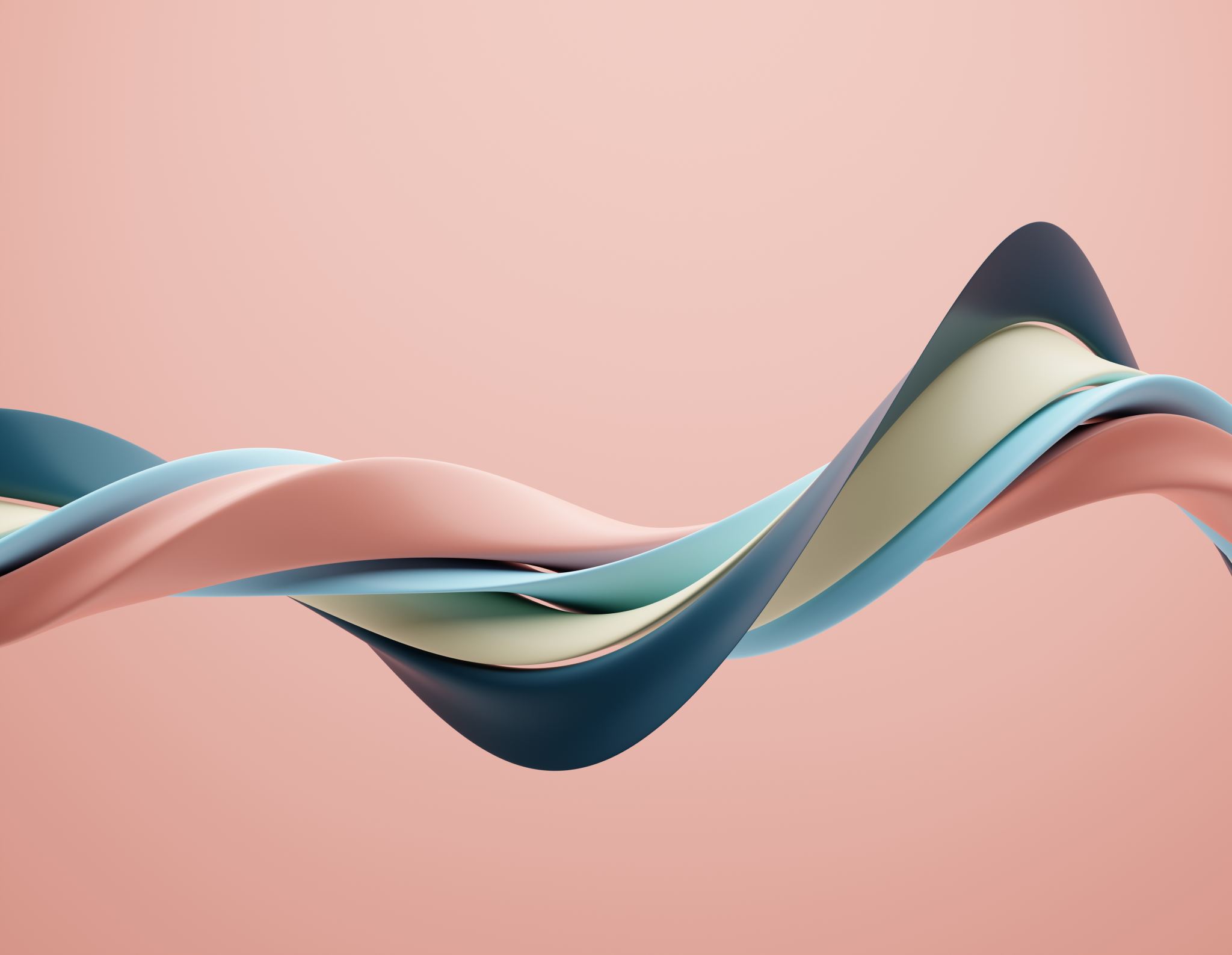 ΕΚΦΕ ΑΛΙΜΟΥ 2024
Προσδιορισμός των αλκοολικών βαθμών % vol για:
Υδατικό διάλυμα αιθυλικής αλκοόλης
Τσίπουρο
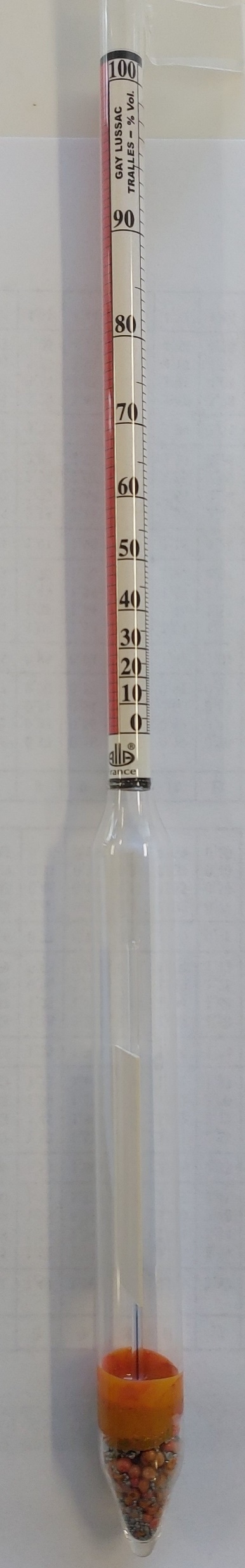 Προσδιορισμός των αλκοολικών βαθμών % vol
Τι είναι το αλκοολόμετρο:
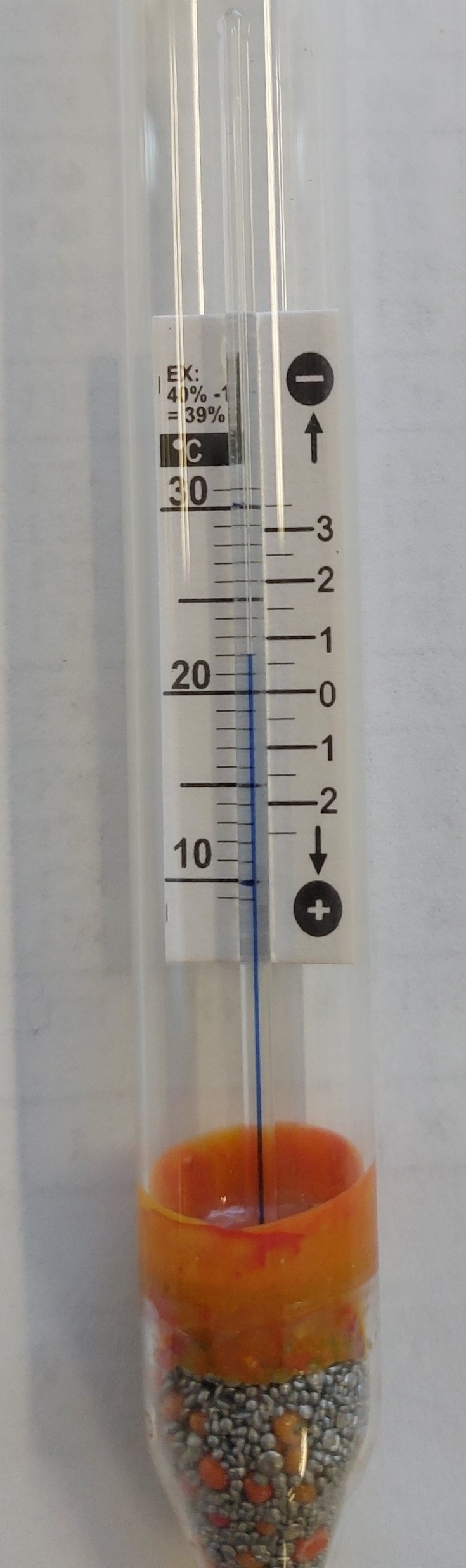 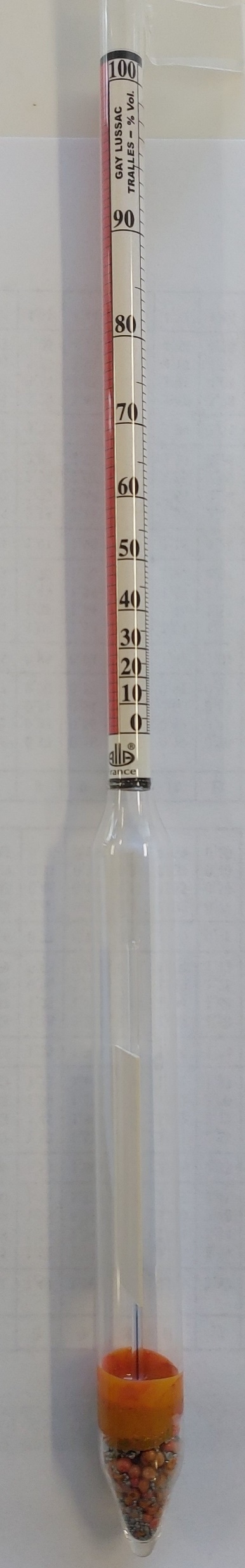 Προσδιορισμός των αλκοολικών βαθμών % vol
Τι είναι το αλκοολόμετρο:
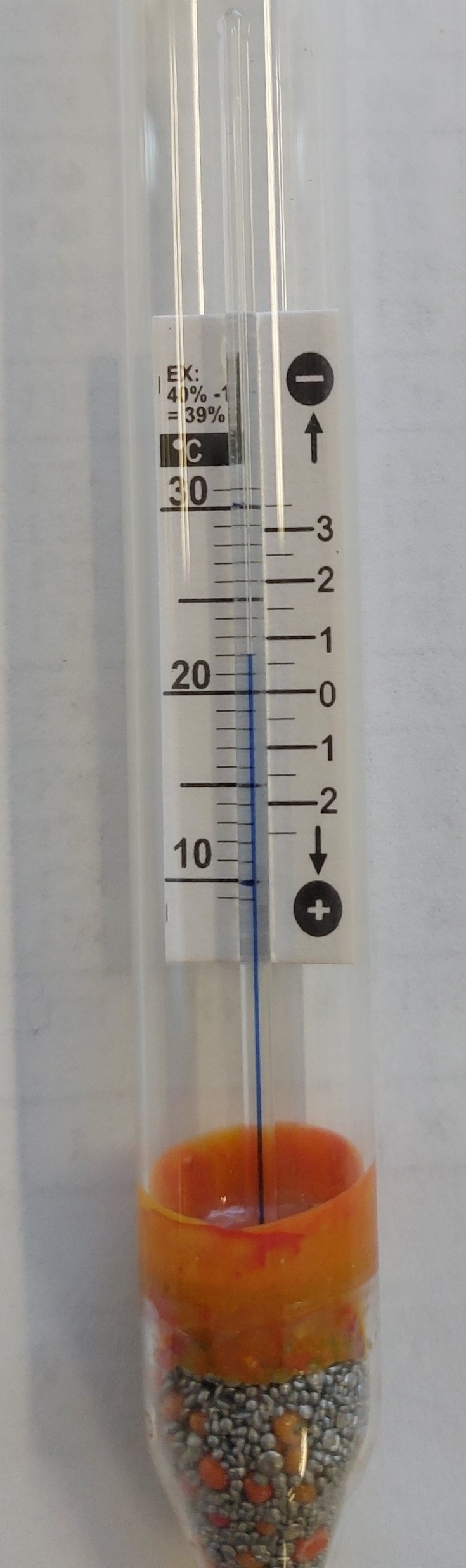 Όταν το όργανο εμβαπτισθεί σε αλκοολούχο διάλυμα αγνώστου περιεκτικότητας σε αλκοόλη αρκεί η ανάγνωση της ένδειξης στο σημείο του στελέχους που θα ισορροπήσει στην επιφάνεια του διαλύματος η οποία και αποτελεί τον αλκοολικό βαθμό του διαλύματος.
Πως βαθμονομείται;
Τι είναι το αλκοολόμετρο:
Προσδιορισμός των αλκοολικών βαθμών % vol
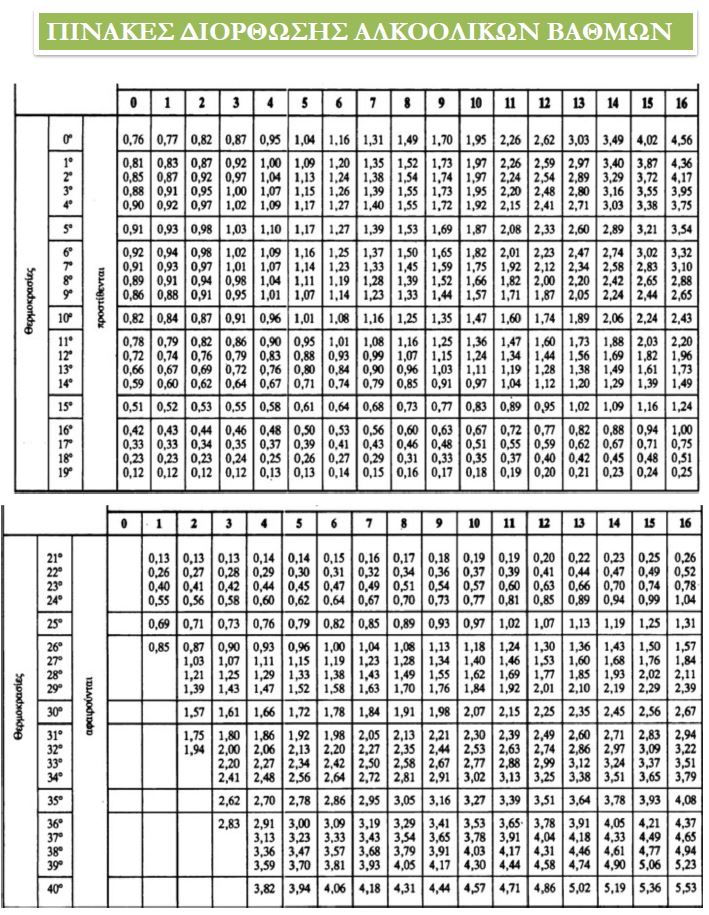 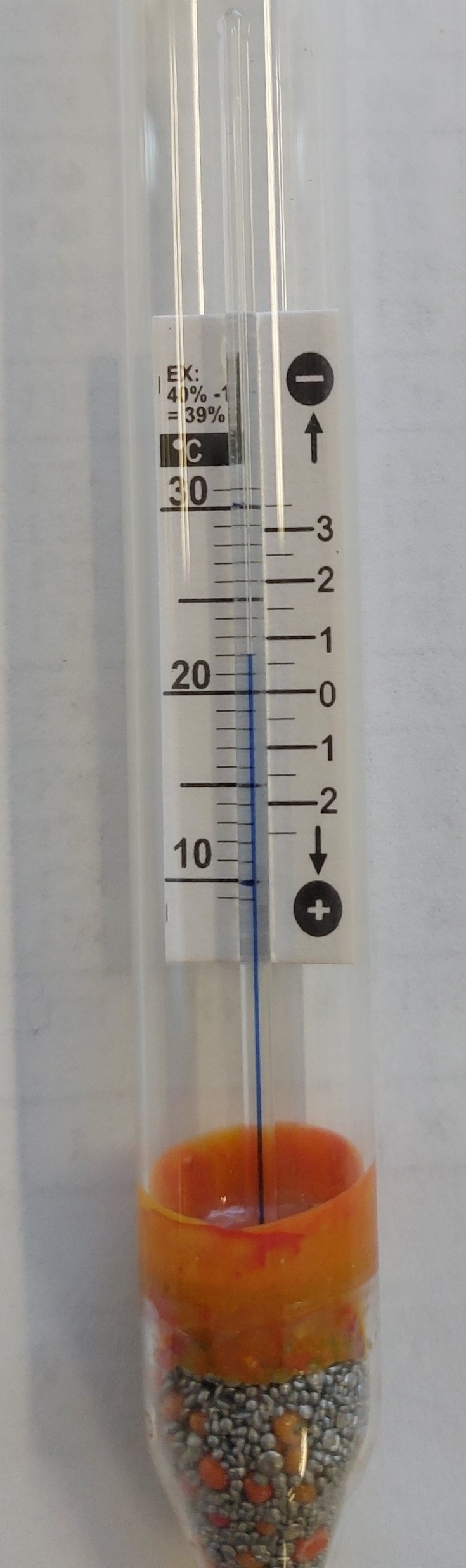 Τι είναι το αλκοολόμετρο:
Προσδιορισμός των αλκοολικών βαθμών % vol
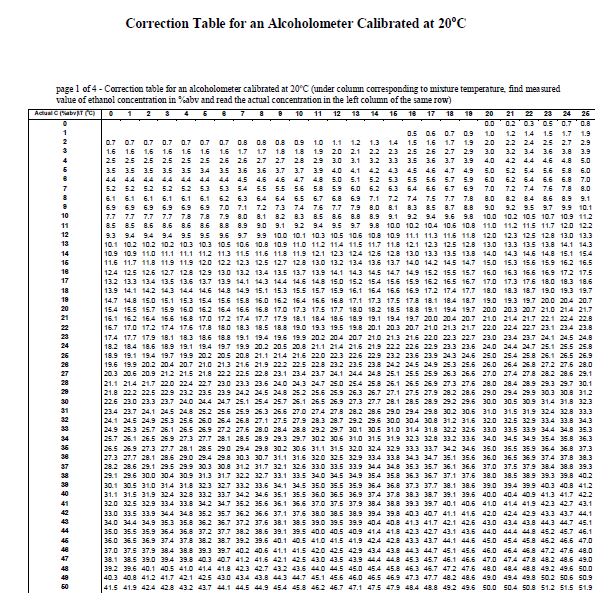 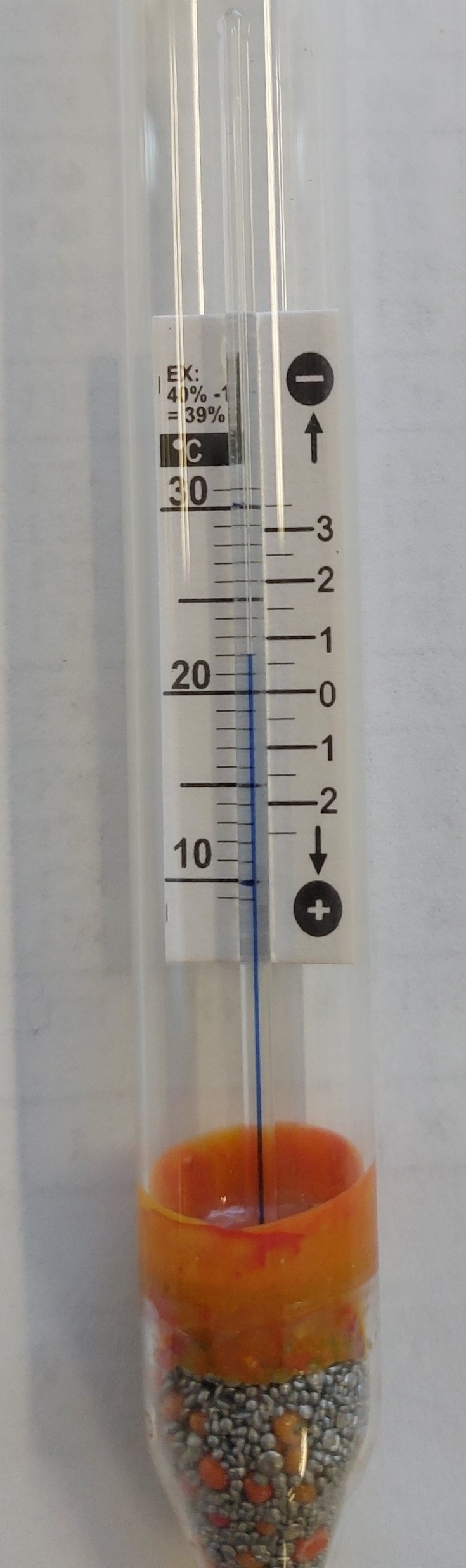 Προσδιορισμός των αλκοολικών βαθμών % vol
1ο ΠΕΙΡΑΜΑ:
Δημιουργία υδατικού διαλύματος αιθυλικής αλκοόλης 15% v/v και μέτρηση των αλκοολικών βαθμών με το αλκοολόμετρο.
Αλκοολικοί βαθμοί:  ……… % vol    //       θερμοκρασία       θ = ............ oC
Προσδιορισμός των αλκοολικών βαθμών % vol
2ο ΠΕΙΡΑΜΑ:
Μέτρηση των αλκοολικών βαθμών του τσίπουρου με το αλκοολόμετρο.
Αλκοολικοί βαθμοί:  ……… % vol    //       θερμοκρασία       θ = ............ oC